12.11.21Maths
Hi Year 4,
Today’s lesson builds upon the work you did yesterday, dividing a 2-digit number by a 1-digit number, and moves on to remainders.
Have some paper and a pencil nearby so you can answer the questions as you go. Remember, some questions are challenges and we would usually discuss them together in class, so only work up to the point that you understand and feel free to email if you have any questions.

Don’t forget to log on to Purple Mash, too. There are some mental maths games in your 2dos.
I hope you enjoy this lesson...
Tuesday 12th JanuaryMaths
To watch the video for today’s lesson, click the blue arrow.


For the worksheet, click the red arrow or work through the following slides.
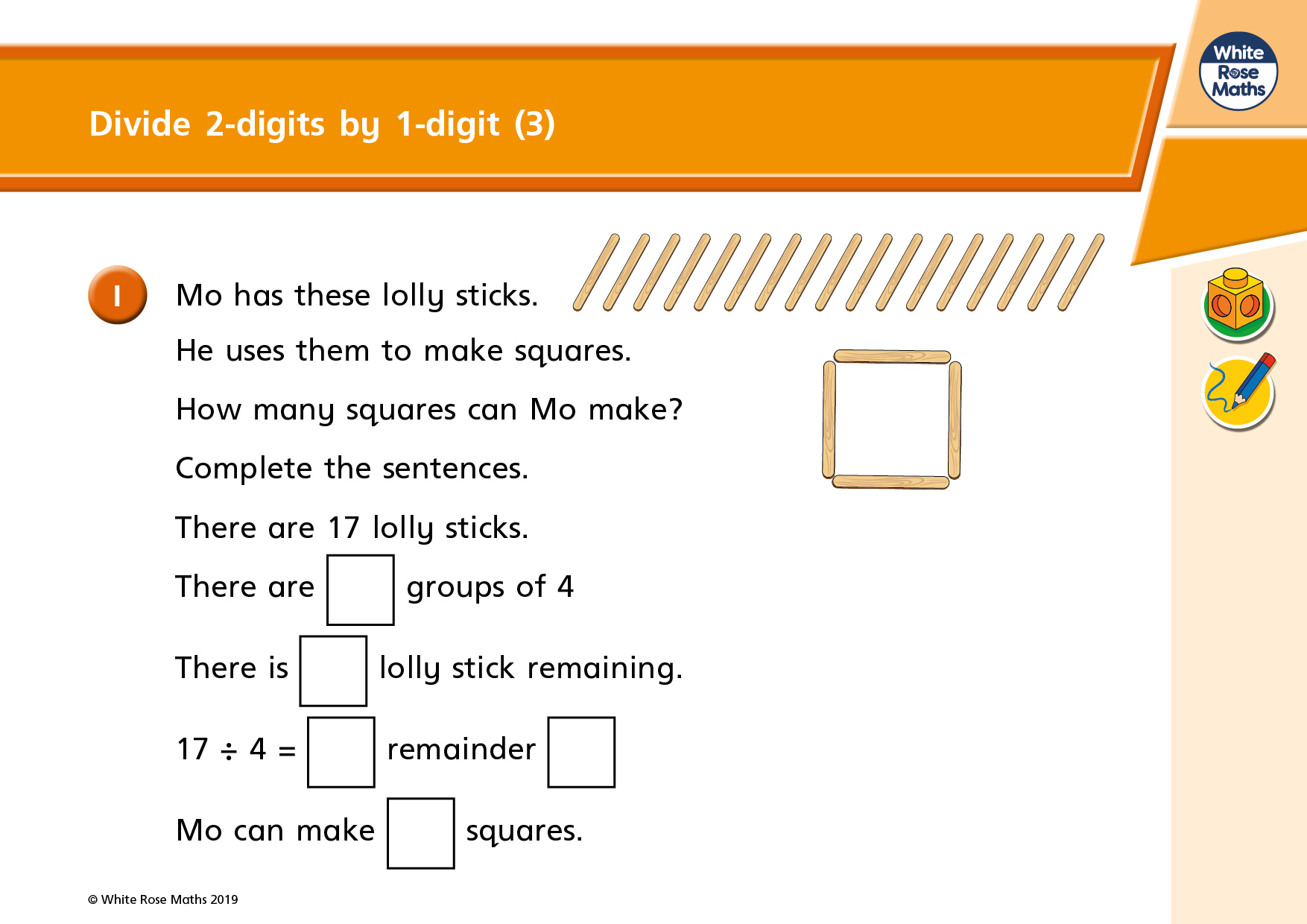 Do you have any lolly sticks to use? Could you use pencils or strips of paper?
Any lolly sticks that are left over are called the remainder.
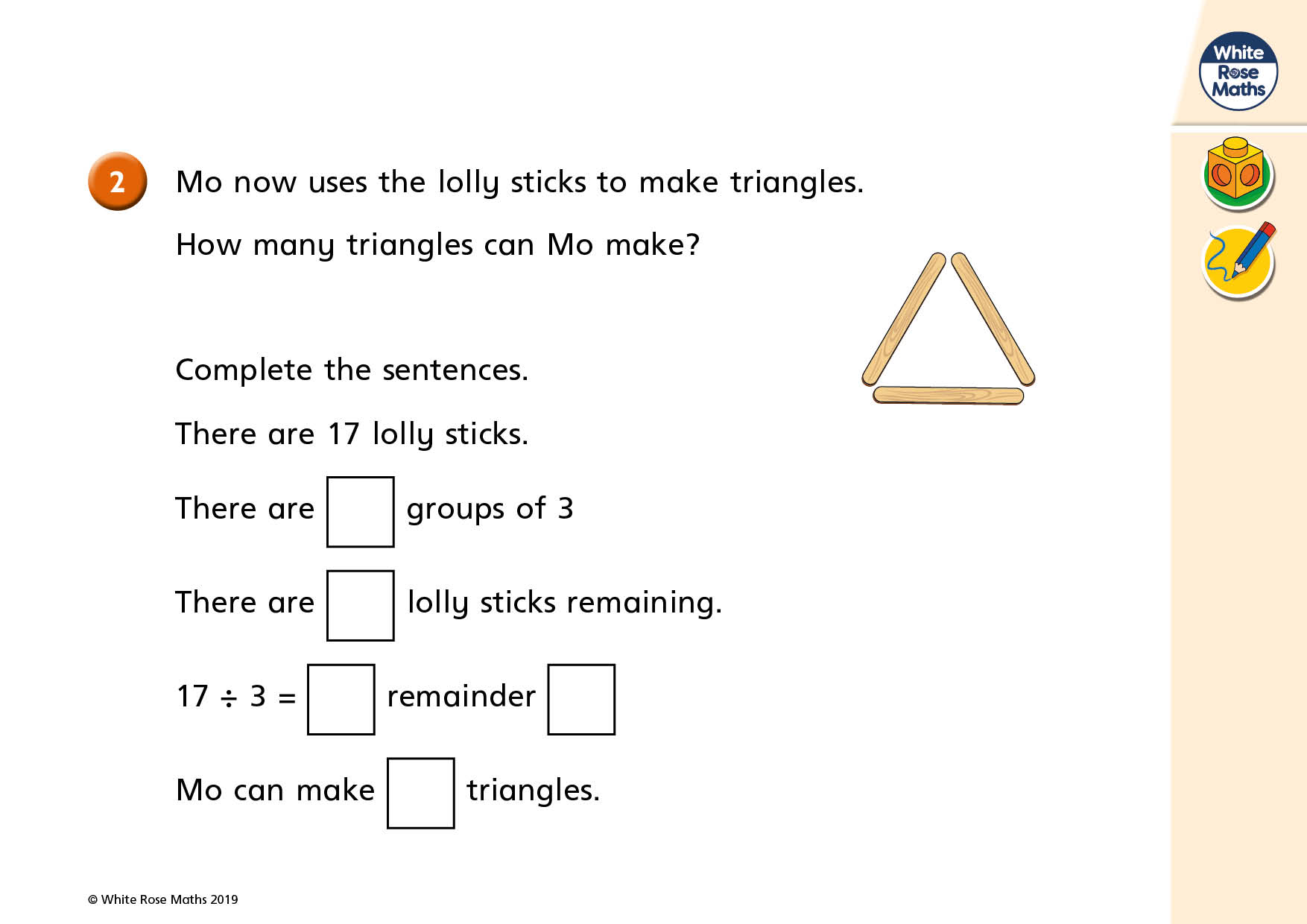 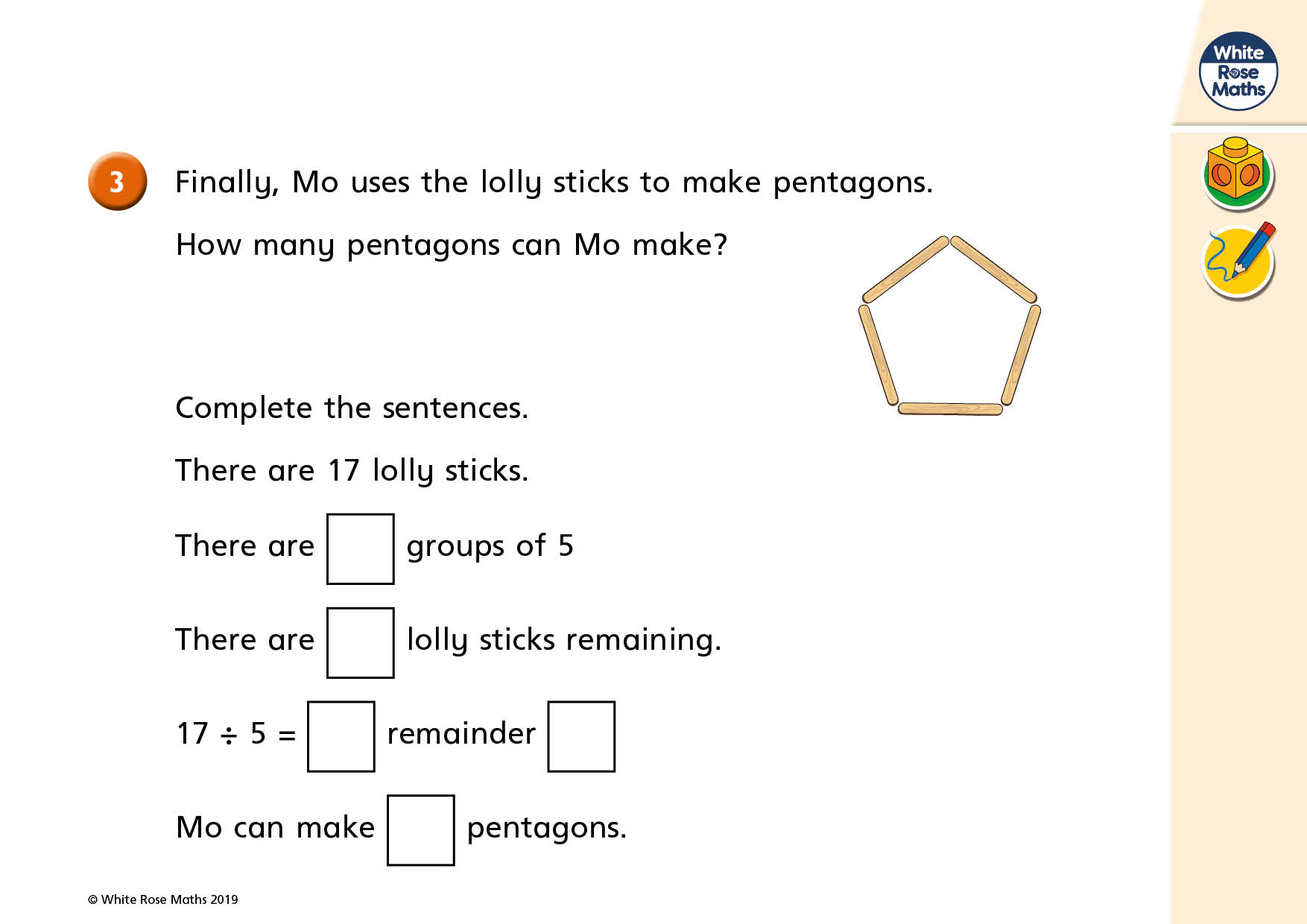 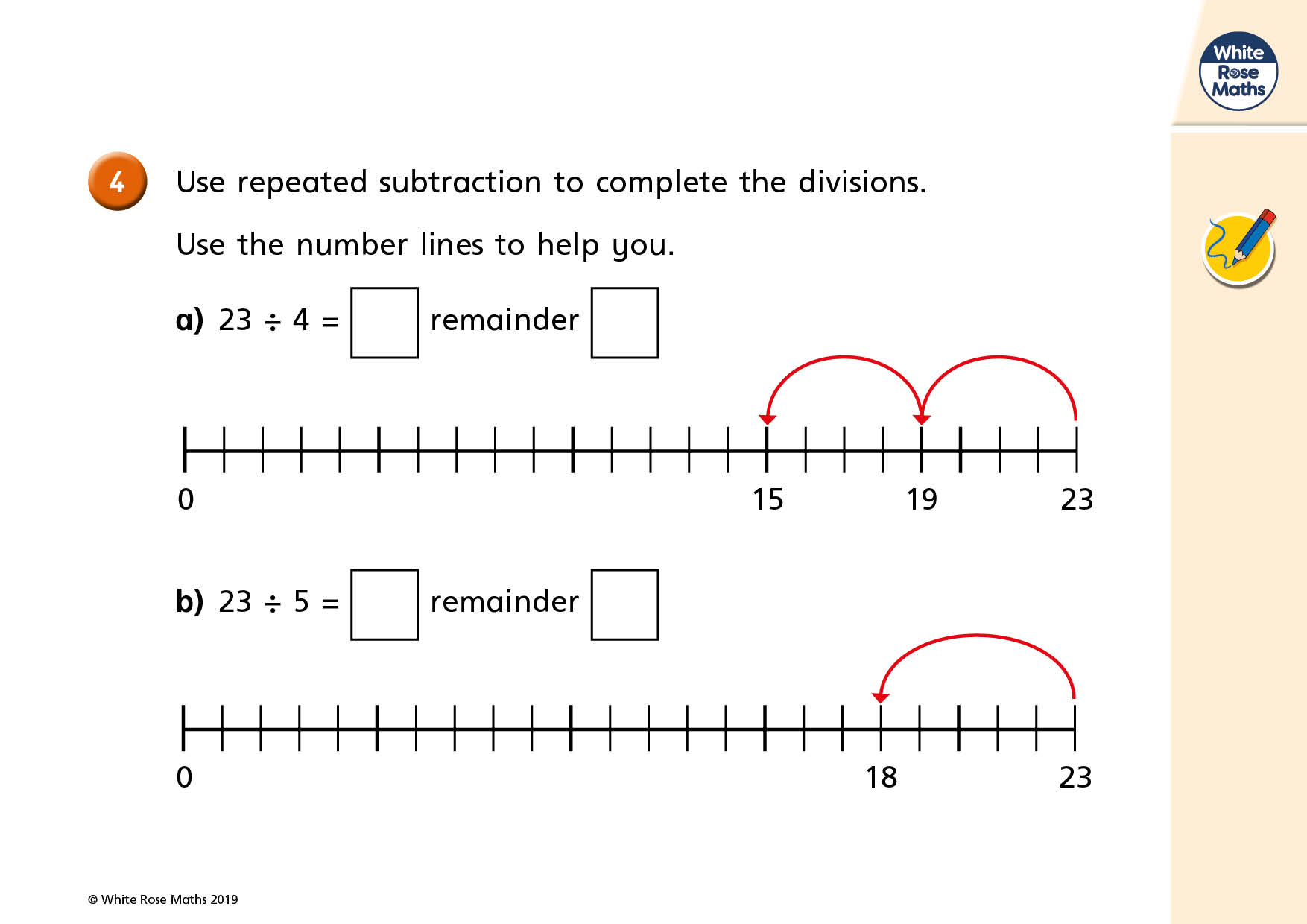 Repeated subtraction is the same as division.
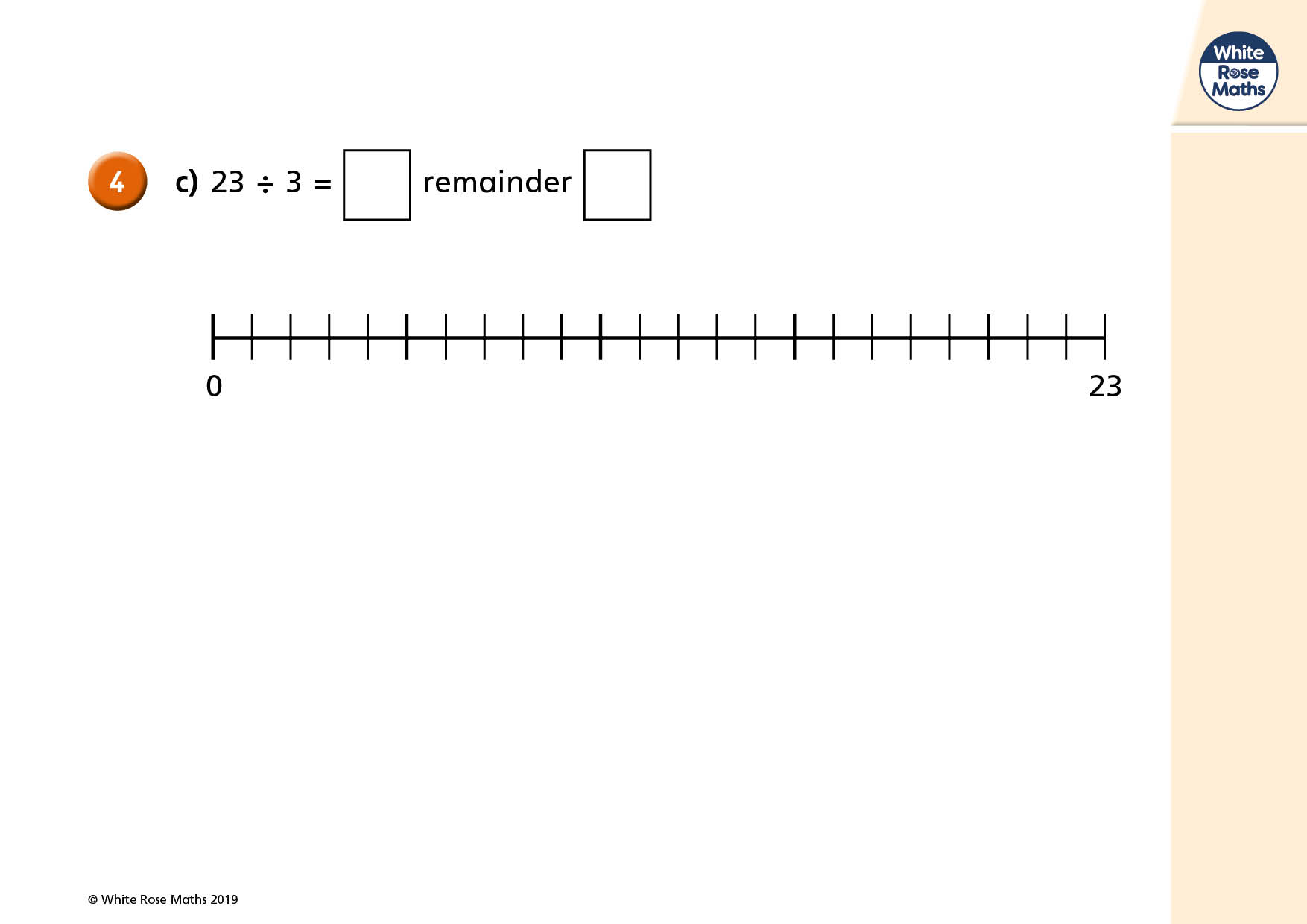 Have a go using repeated subtraction yourself.
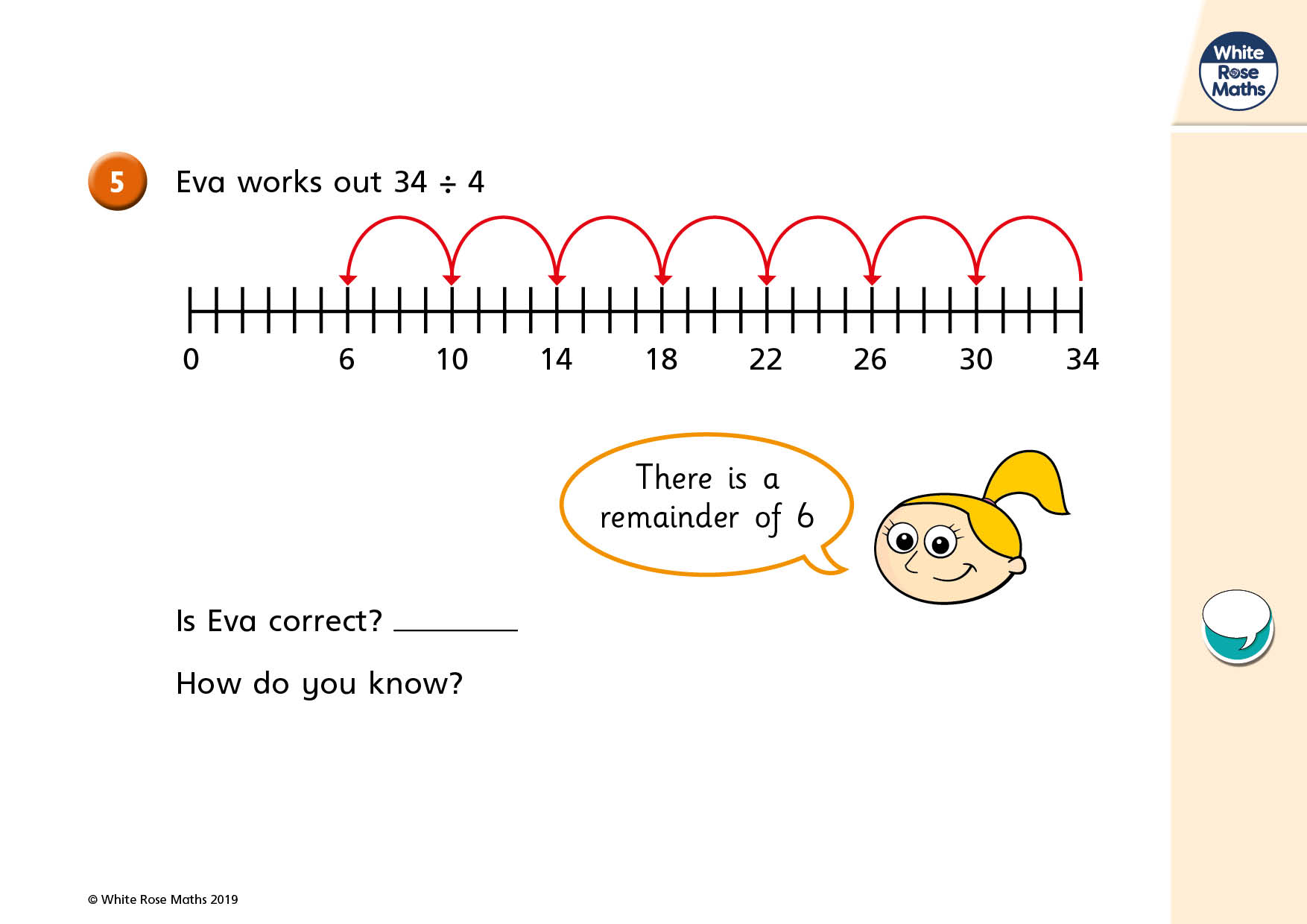 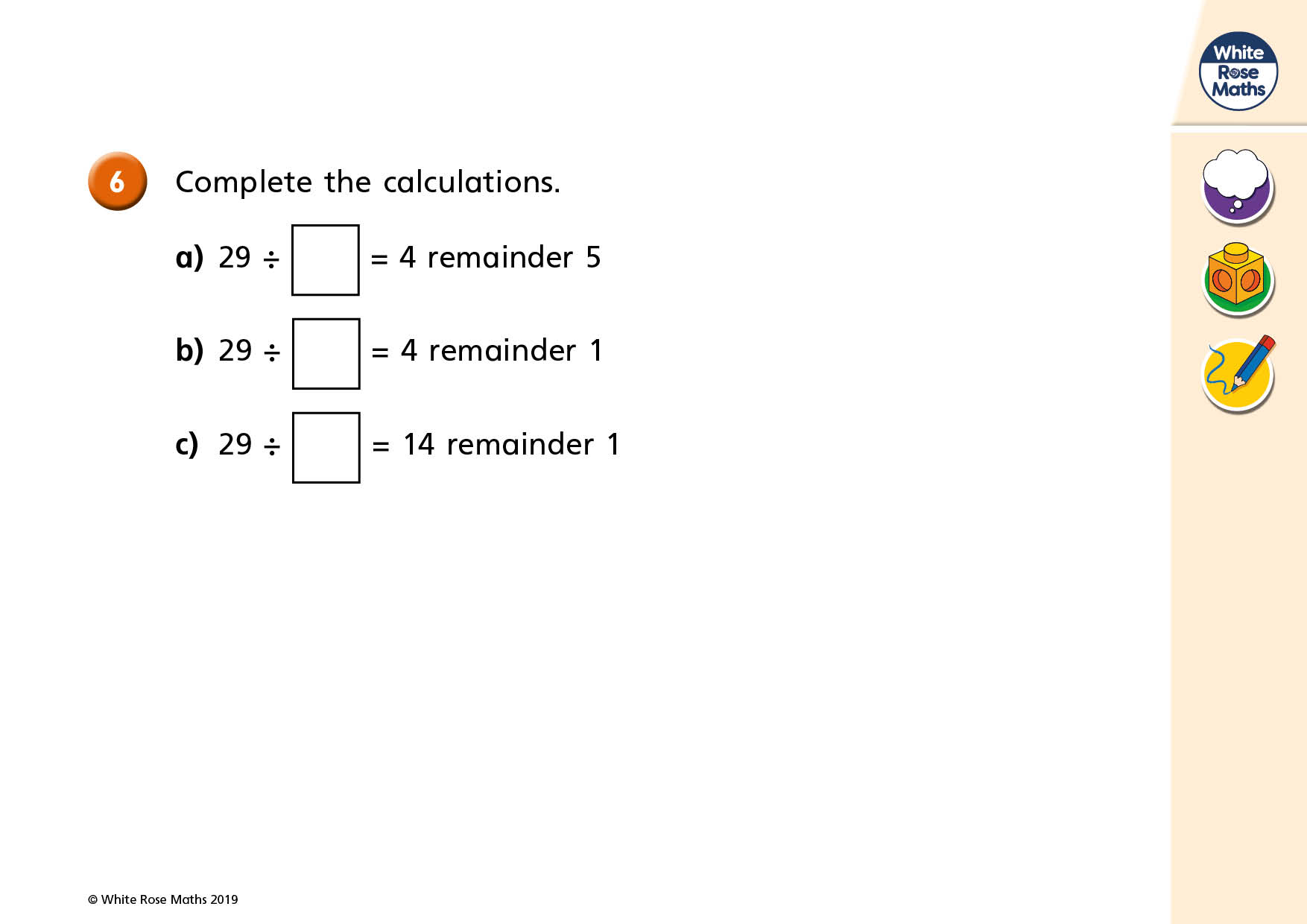 Remember that multiplication is the inverse (opposite) of division.
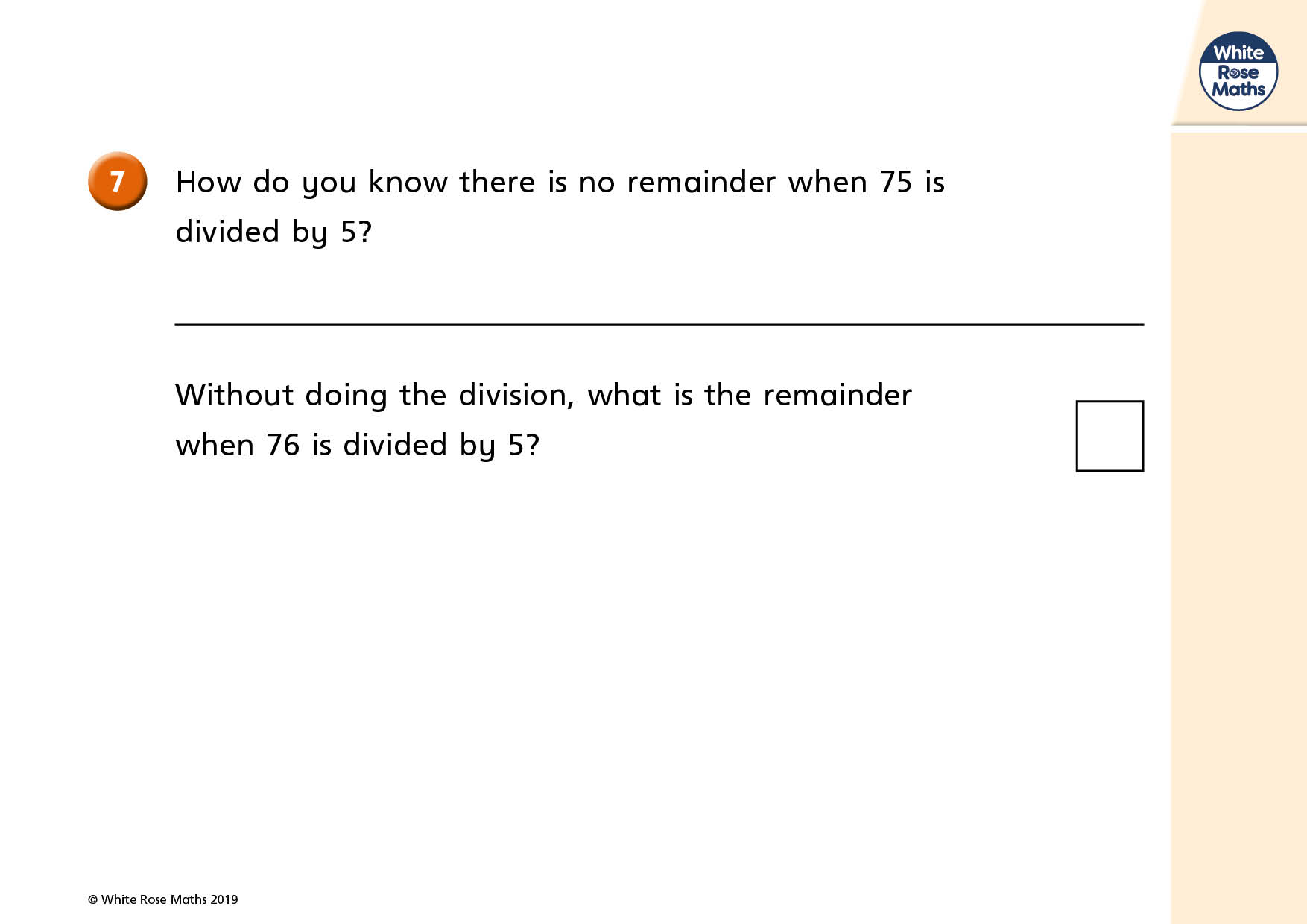 The 5 x table will help you with this.
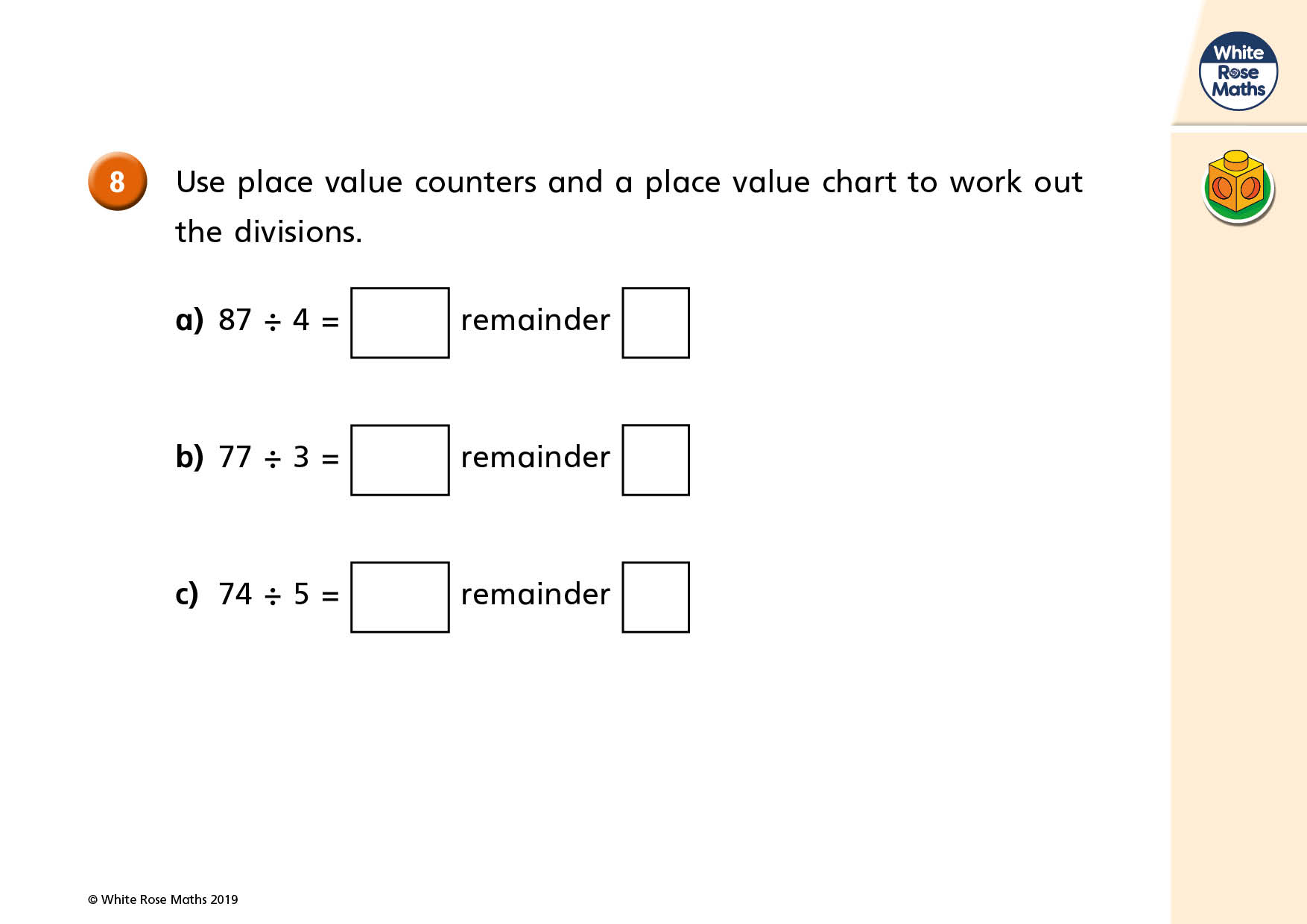 Use place value chart or part-whole model, which you used yesterday.
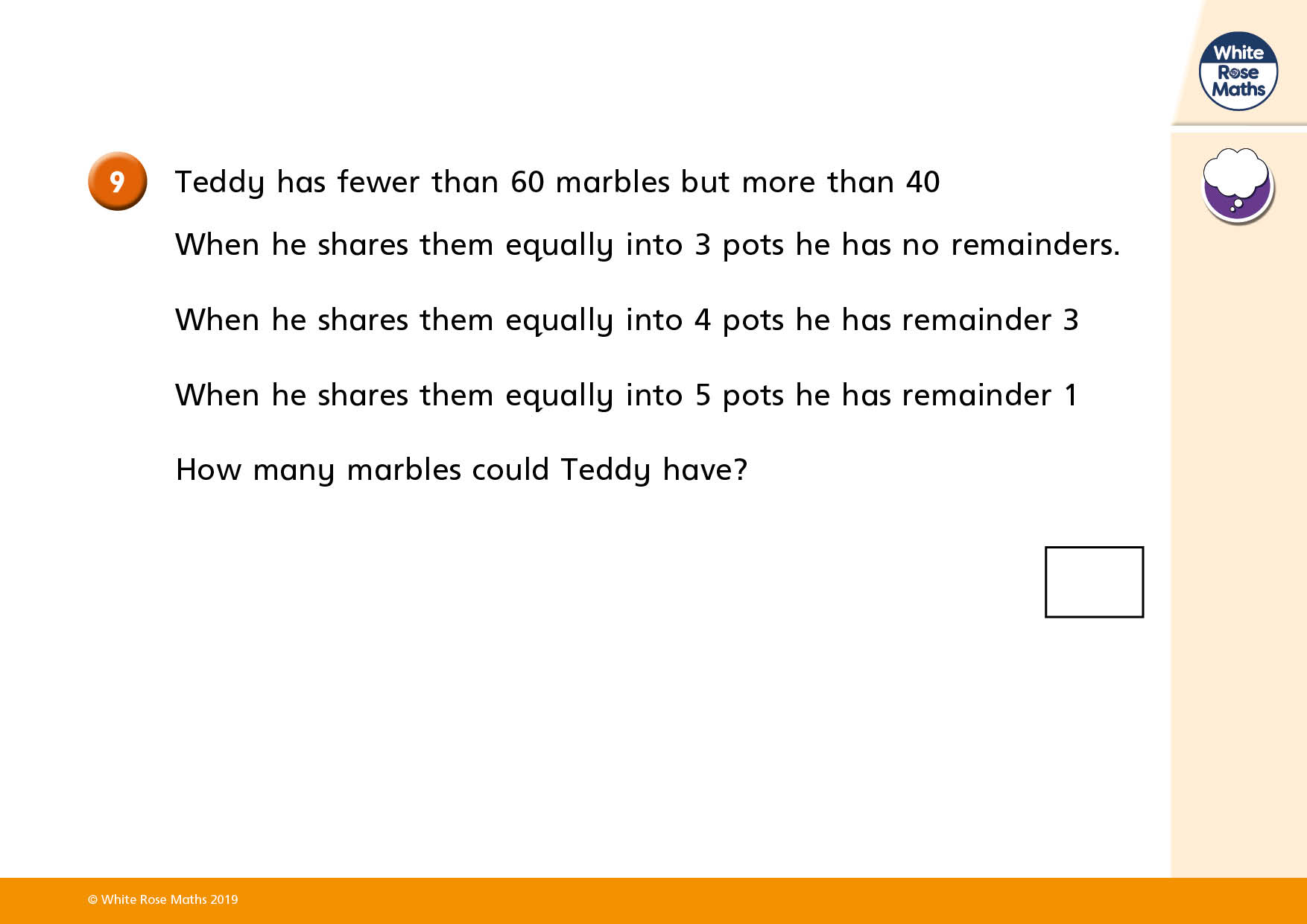 This is a really tricky challenge. Maybe if you have any marbles, you could try to work it out with those?